Density
Density
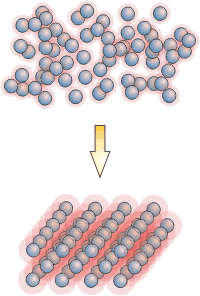 D = m/v
 		
m = Mass, in grams
v = Volume, in cm3 or liters, etc.
D= density,  in g/cm3

Density = amount of matter per unit volume
Density is the measure of  the “compactness” of a material
How close the atoms or molecules are to each other
More than “heaviness”  - density includes how much space an object takes up!!
All substances have density including liquids, solids, and gases

Density is the ratio of mass to volume
Calculate Density
A piece of wood has a mass of 11.2 g and a volume of 23 mL what is the density?
Calculate Density
A piece of wood has a density of 0.93 g/mL and  a volume of 23 mL what is the mass?
Volume Displacement
A solid  displaces a matching volume of water when the solid is placed in water.


	
          
					      33 mL
           25 mL
5
4/10/2015
Volume Displacement
What is the density (g/cm3) of 48 g of a metal if the metal raises the level of water in a graduated cylinder from 25 mL to 33 mL? 
	1)  0.2 g/ cm3	       2)   6 g/cm3	    3)   252 g/cm3
	

          
					             33 mL	
                   25 mL
6
4/10/2015
Volume Displacement
2)  6 g/cm3
Volume (mL) of water displaced  
		=    33 mL -  25 mL  =    8 mL

Volume of metal (cm3) 
		=  8 mL x 1 cm3   =    8 cm3
			       1 mL	

Density of metal   =    
				
	   mass   	=   48 g     	=  6 g/cm3
	   volume      8 cm3
7
4/10/2015
Density
Which diagram represents the liquid layers in the cylinder?
	(K) Karo syrup (1.4 g/mL), (V) vegetable oil (0.91 g/mL,) (W) water (1.0 g/mL)
1)		           2)		       3)
K
W
V
Ta-dah!
V
K
W
W
V
K
8
4/10/2015
Ways to Affect Density
Change Mass AND Keep Volume Same
Increase the mass  increase density
Decrease the mass  decrease in density
Which container has more density?


				A		B
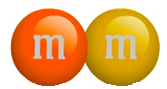 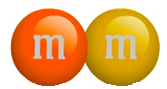 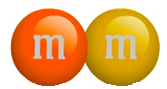 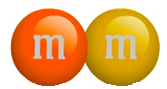 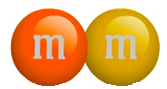 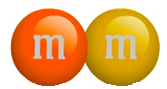 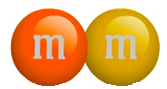 Ways to Affect Density
Change Volume AND Keep Mass Same
Increase the volume  decrease density
Decrease the volume  increase density
Which container has more density?


				A		B
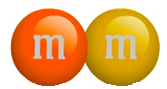 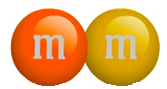 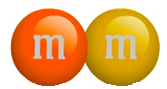 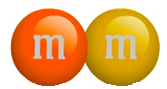 In your notes illustrate the answer to the following question:What 2 ways will INCREASE density?
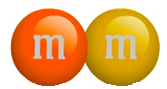 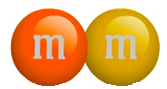 What 2 ways will INCREASE density?
Keep the same mass AND decrease the volume
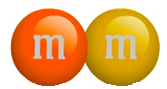 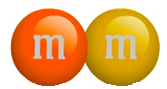 Keep the same volume AND increase the mass
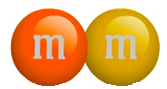 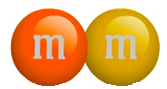 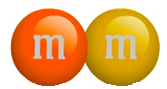 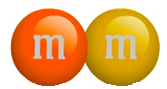 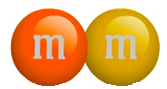 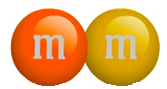 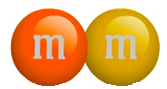 Liquid Layers
If you pour together liquids that don’t mix and have different densities, they will form liquid layers.
The liquid with the highest density will be on the bottom.
The liquid with the lowest density will be on the top.
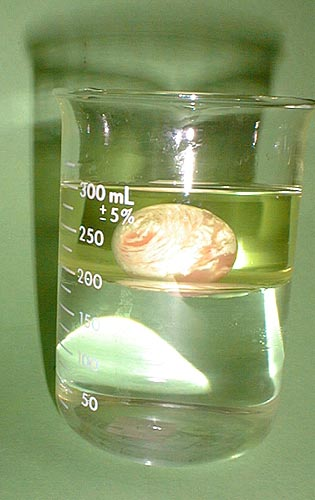 Water, Oil…and a Superball
The oil is less dense than the water, so it’s on top. The superball is less dense than water, but more dense than oil, so it sinks to the bottom of the oil layer, yet floats on the top of the water layer.
Liquid Layers
Check out this picture from your book. Which layer has the highest density?
Which layer has the lowest density?
Imagine that the liquids have the following densities: 
10g/cm3		3g/cm3
6g/cm3		5g/cm3
Which number would go with which layer?
Liquid Layers – Try on your own!
Imagine that the liquids on the right have the following densities:
15g/cm3      10g/cm3
3g/cm3         9g/cm3
7g/cm3          12g/cm3
Match the colors to the correct densities.
3g/cm3
7g/cm3
9g/cm3
10g/cm3
12g/cm3
15g/cm3
Liquid Layers – Try with your neighbor
Which liquid has the highest density?
Which liquid has the lowest density?
Which liquid has the middle density?